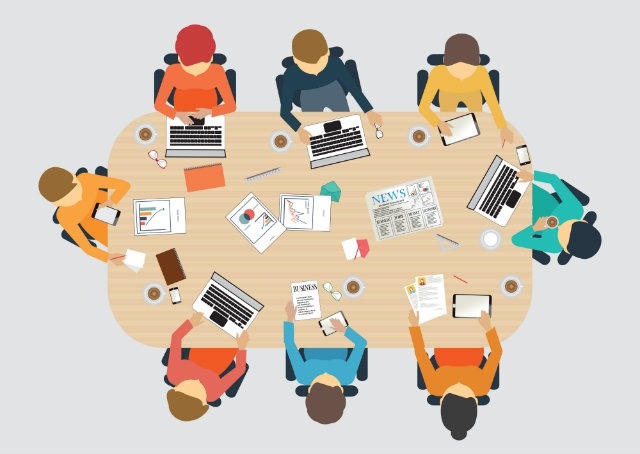 DIRETORIA DE ENSINO – REGIAO CENTRODIA 14/07/2020HORÁRIO 10H00MIN
- PROCEDIMENTOS DE PAGAMENTO -
ALTERAÇÃO NAS ALÍQUOTAS PREVIDENCIÁRIAS artigo 36 da LC 1354/20 combinado com o artigo 195 §6º CF: as novas alíquotas de contribuição previdenciária serão exigidas após 90 dias da publicação da referida lei, a partir de 05/06/2020.
O art. 30 da LC estabelece alíquotas progressivas que vão de 11% a 16 da remuneração bruta:

até R$ 1.045,00 -11%; - Parcela a deduzir = R$ O.00
de R$ 1.045,01 a R$ 3.000,00 -12%; - Parcela a deduzir = R$ 10,45
de R$ 3.000,01 a R$ 6.101,06 -14% - Parcela a deduzir = R$ 70,45
acima de R$ 6.101,07 -16% - Parcela a deduzir = R$ 192,47

Portanto em junho de 2020, foram descontados:
11% -período de 01 a 04/06/2020 (Remuneração total/30x4=valor x 11%)
11 a 16% -período de 05 a 30/06/2020 (Remuneração total/30x26=valor x 11% a 16% -parcela a deduzir)
ALTERAÇÃO NAS ALÍQUOTAS PREVIDENCIÁRIAS artigo 36 da LC 1354/20 combinado com o artigo 195 §6º CF: as novas alíquotas de contribuição previdenciária serão exigidas após 90 dias da publicação da referida lei, a partir de 05/06/2020.
TOTAL DO SALÁRIO CONTRIBUIÇÃO = R$ 3.487,70(não entra GTCN)
1º período de 01.06 a 04.06 R$3.487,70/ 30 x 4 = R$ 465,03 x 11% = R$51,15
2º período de 05.06 a 30.06 R$3.487,70/30 x 26 = R$ 3.022,67x 14% = 423,17 -70,45 =R$ 352,72
Dedução contribuição previdenciária:
de 01.06 a 04.06 -R$51,15
de 05.06 a 30.06 -R$ 352,72

O desconto das duas alíquotas não corresponde a 25% (11% + 14%) sobre o salário. E sim R$403,87 que equivale a 11,58% no exemplo
SUSPENSÃO DE AÇÕES ORÇAMENTÁRIAS  –ENFRENTAMENTO COVID -19Artigo 8º, LC Federal nº 173, de 27 de maio de 2020Resolução SPOG -1 de 1/07/2020
Vedados a partir de 28/05/2020  até 31-12-2021:
aumento, reajuste ou adequação de remuneração; 
criação de cargo, emprego ou função;
alteração na estrutura de carreira; 
admissão ou contratação de pessoal,
realização de concursos públicos; 
criação ou majoração de vantagens ou benefícios de qualquer natureza, i
adicionais por tempo de serviço e sexta-parte,
Licença Prêmio em pecúnia.

Descontos de concessões percebidas a partir de 28/05/2020 de imediato
BFE - CRONOGRAMA DE PROCEDIMENTOS PARA PAGAMENTO CÓDIGO 378
Está disponível o código 380 para digitação no BFE em atendimento a Deliberação 1/2020, do Comitê Administrativo Extraordinário Covid-19, de que trata o art.3º do Decreto 64.864/2020, inciso V e VI, DOE de 18/03/2020 – Seção I – Pág. 1 e 3;
Na comunicação do servidor de qualquer sintoma de Covid19, como febre, o superior imediato deverá colocar o servidor em teletrabalho por 3 (três) dias prorrogáveis por mais 3 (três) dias;
Após os 6 dias, persistindo os sintomas, o servidor deverá apresentar atestado médico para o registro de LS de até 14 dias, independentemente de perícia oficial, válido uma única vez, encaminhado via eletrônica ao superior hierárquico;
Haverá publicação dessa licença pelo superior imediato para registro funcional.
O período de licença do atestado deverá ser publicado em DOE, a partir da vigência da referida Deliberação e incluir a licença no sistema PAEC/PAEF, lançando no BFE, a frequência correspondente à publicação.
FÉRIAS REGULAMENTARES/2020
-excepcionalmente, devido a pandemia do COVID-19, os docentes contratados ou ingressantes que não usufruíram férias com seus pares, independente do motivo, devem usufruí-las imediatamente ao completar 1 ano de efetivo exercício;

-os docentes terão que usufruir os 10, 15, 20 ou 30 dias de férias (conforme frequência), até no máximo 30/12/2020
VIGÊNCIA DO 2º SEMESTRE DAS AULAS EJA
o período de licença do atestado deverá ser publicado em Diário Oficial, a partir da vigência da referida Deliberação e incluir a licença no sistema PAEC/PAEF, lançando no BFE, a frequência correspondente à publicação-(item II do artigo 2º da Resolução SE 47/2020)
 o fim da vigência do 1º semestre será em 31/07/2020, (carga horária válida até 02/08/2020) e o início do 2º semestre ocorrerá em 03/08/2020;
 a Seduc por meio da equipe de tecnologia, encerrará automaticamente, no sistema SED, a data do 1º semestre/2020, não havendo necessidade da unidade escolar alterar essa vigência;
 as turmas EJA para o segundo semestre deverão ser associadas no sistema SED com vigência a partir de 03/08/2020, dentro da programação, para não haver problemas de pagamento;
CRONOGRAMA DE ATRIBUIÇÃO DE AULAS DE EJA –2º SEMESTRE
DE -elaborar o cronograma a partir do dia 27/07/2020, nos termos  dos artigos  29 e 31 da Res. 71/2018 e suas alterações           (Não é atribuição inicial)
Efetivos e não efetivos que perderem turmas de EJA-o atendimento obrigatório na UA de classificação,, concorrendo às novas turmas de EJA;
Se parcialmente atendido na UA, caso queira continuar a atribuição exclusivamente com aulas de EJA, poderá tentar ser atendido em nível de DE, ou, poderá optar em fazer a ordem inversa na UA, com aulas regulares;
Se não for atendido com EJA em nível DE retorna para UA e continua a atribuição 
os docentes que perderam as aulas de EJA, classificados em outra escola e em exercício na UA, somente, poderão concorrer às novas turmas de EJA em nível de DE;
concluída a atribuição de EJA, em nível de DE, o saldo de aulas retornará para atribuição em nível de UA,
DESINCOMPATIBILIZAÇÃOEmenda à Constituição nº 107, de2/7/2020,e Comunicado expedido pelo Presidente do TSE, em 03-07-2020
Fica autorizado afastamento de 15/08/2020 a 15/11/2020, titulares de cargo e os ocupantes de função atividade, exceto o ocupante cargo em comissão, em exercício no âmbito seduc, deve observar o disposto no Comunicado externo conjunto SAGESP/SAINTER/CGRH nº 116/2020.
Entregar ao RH da DE, o requerimento de afastamento, acompanhado de certidão atualizada de filiação partidária, com ciência do superior até 14/08/2020
Para manutenção do afastamento, apresentar no CRH da DE a ata da Convenção partidária, no primeiro dia útil subsequente a realização da Convenção Partidária, até 17/09/2020 e o consequente registro de candidatura fornecido pelo TRE.